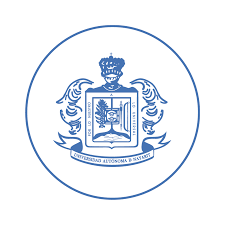 UNIVERSIDAD AUTÓNOMA DE NAYARITSECRETARÍA DE PLANEACIÓN Y PROGRAMACIÓNDIRECCIÓN DE PLANEACIÓN Y PROGRAMACIÓN
Apertura de los trabajos para el llenado  y 
captura de los formatos 911 de Nivel Media Superior
Ciclo escolar 2020-2021
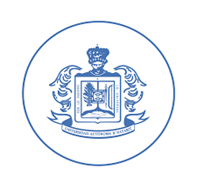 UNIVERSIDAD AUTONOMA DE NAYARITSECRETARÍA DE PLANEACIÓN Y PROGRAMACIÓNDIRECCIÓN DE PLANEACIÓN Y PROGRAMACIÓN
Para cualquier duda al respecto favor de comunicarse con
   Nohemí Barraza Navarro 
Al número de celular 
   311-100-46-09
Correo electrónico
   nohemy_barraza@hotmail.com

Página oficial de la Secretaria de Planeación
https://planeacion.uan.mx/ 
Página oficial de Indicadores
http://csii.uan.edu.mx/UanIndicadoresInstitucionales/Default.aspx
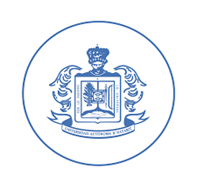 UNIVERSIDAD AUTONOMA DE NAYARITSECRETARÍA DE PLANEACIÓN Y PROGRAMACIÓNDIRECCIÓN DE PLANEACIÓN Y PROGRAMACIÓN
Enviar nombre, número de celular y correo  electrónico de la persona asignada a trabajar los formatos 911 de estadística los cuales son los siguientes:

911.7G  Bachillerato General
911.7I Módulo de Infraestructura
Anexo de Tecnologías de la Información
911.7 Plantel
UNIVERSIDAD AUTÓNOMA DE NAYARITSECRETARÍA DE PLANEACIÓN Y PROGRAMACIÓNDIRECCIÓN DE PLANEACIÓN Y PROGRAMACIÓN
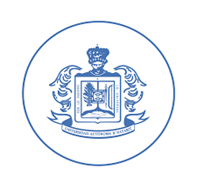 Se le enviará por correo electrónico el oficio con la información relevante para trabajar dicho proceso.

El día 21 de octubre se tienen que reenviar por correo electrónico los formatos debidamente llenados para su revisión.
UNIVERSIDAD AUTÓNOMA DE NAYARITSECRETARÍA DE PLANEACIÓN Y PROGRAMACIÓNDIRECCIÓN DE PLANEACIÓN Y PROGRAMACIÓN
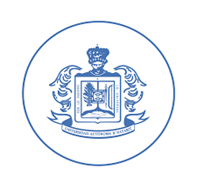 El día 3 de noviembre se les enviará datos generales de los alumnos inscritos y reinscritos para su validación. 

 La fecha del cierre del sistema para la captura de los formatos 911 es el día 30 de noviembre.
 El día 4 de diciembre reenviar por correo electrónico las hojas de oficialización debidamente firmadas y selladas.

 El día 13 de diciembre enviar en físico las hojas de oficialización originales firmadas y selladas acompañadas con el oficio de entrega a la Secretaría de Planeación y Programación.
UNIVERSIDAD AUTÓNOMA DE NAYARITSECRETARÍA DE PLANEACIÓN Y PROGRAMACIÓNDIRECCIÓN DE PLANEACIÓN Y PROGRAMACIÓN
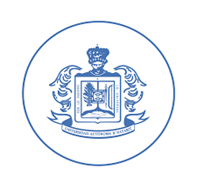 Para cualquier duda al respecto favor de comunicarse con
   Nohemí Barraza Navarro 
Al número de celular 
   311-100-46-09
Correo electrónico
   nohemy_barraza@hotmail.com

Página oficial de la Secretaria de Planeación
https://planeacion.uan.mx/ 
Página oficial de Indicadores
http://csii.uan.edu.mx/UanIndicadoresInstitucionales/Default.aspx